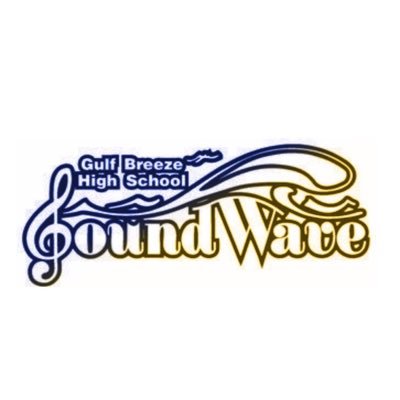 Sound Wave Band Volunteer Training
Our Main focus is safety

We represent the Band and the school

Our approach is courteous and fun!

Our responsibility is for all of the kids

Our one rule is DBD (Don’t Bother Director)

When in doubt, leverage the head chaperone and common sense
Welcome
Be Courteous: Deal with 
    students and public with respect

Be Fair: No special treatment for anyone

Be Fair & Consistent: Enforce the rules

Help Other Bands Whenever Possible
Chaperones:You Are Part of Our Image
You are here to work be prepared to share duties, 
      even if they have not been assigned to you

You are acting as an agent of Santa Rosa County School 
      District. Your Priorities should be:
Student Security- Minimize risk
Student Supervision- know the whereabouts of all 
     students at all times

You are required to uphold all District and Band policies- 
      whether you agree with them or not

No smoking, foul language or alcohol

No eating in the band area- students are not allowed to eat in uniform

Hands off students unless given permission

 Use positive language when possible. Do not engage 
      belligerent “civilians”-protect our kids contact the law

Please stay focused on the group NO PERKS FOR YOUR 
     OWN CHILD. We all have a job to do as our first duty –
     the fun comes when everyone does their part
Chaperone Conduct
Treat students with respect and consistency
       and they will respond

Reporting misconduct – Start with the Head Chaperone rather than band staff

If you have a problem, use positive language if possible, and don’t get in a screaming match

Stop Foul Language or any kind of teasing or bullying, and report the student to Head Chaperone

Know who the student staff members are (section leaders, drum majors) utilize them!

Remind students of proper wearing of the uniform – Everyone is supposed to look the 
      same.
Student Behavior
Call Time
Be on time! if you will be late, notify Chaperone (Volunteer) Coordinator or a chaperone you know is working the event. 

Gather outside the band room.  Students will enter the building.

Check in with Chaperone (Volunteer) Coordinator or designee to find out your primary duty or duties for the event.

Remember that we share all duties when we see there is a need  MANY 
     HANDS MAKE LIGHT WORK.
Designees will set up tables and coolers, 
      preparing for the bands entrance

Our gold chain designates the perimeter of the band area and must be set up prior to the bands entrance

Clearing and keeping open a path for the band as they enter:  Be assertive and firm – it is for the students safety that you keep people from darting through the band’s single file as they enter and exit, and you should refrain from doing so as well!  The students are focused on marching, not the crowd

After the band passes fully, all chaperones proceed to the check in gate for sign in.  Your name will be on the list if you registered in Charms.  If you did not it will not be listed. 

Maintain a path for the band as they enter the stands
      – again no pedestrians should dart through the
      single file.
Moving to the Stadium
The area directly in front of and adjacent to the band should be kept clear of pedestrians and “Groupies”

Monitor students for heat injuries

Keep band students in BAND AREA

Keep others OUT of BAND AREA
During the Game
Keep away other students and have ONLY 2 adults MAX staying with the student, move out of sight of the band if possible, it prevents other students from getting hysterical. 

Contact head chaperone

Asthma inhalers – students keep in pocket but must report them.

If serious, get an EMT and contact parents
Student Illness
KEEP TO A MINIMUM

Usually takes place during the 3rd Quarter

Take a maximum of 5 students at a time – One boy group and one girl group at a time is the limit. 

No side trips to the concession stands or friends – conduct the students all the way to the restroom door and all the way back.  (THIS RULE IS SOMETIMES RELAXED AT COMPETITIONS OR TRIPS.  IF YOUR ARE NOT SURE:  ASK AN EXPERINCED CHAPERONE)

No more than a few missing from any one 
      section at a time – don’t wipe out small 
      sections all at once!
Bathroom Breaks
Chaperones are designated to help with ladders, props, or equipment on and off the field. 

WE WILL HAVE 2- 4 STRONG FOLKS MOVE THE DRUM MAJOR PODIUM

Pick up trash after students leave

Keep the band area secure

Chaperones from visiting band are welcome to sit with us at home games
Halftime Procedures
Ensure area is clear of pedestrians so band can return safely to stands

Bathroom Breaks at students’ request to go

Keep an eye out for overheated students as they come back in the stands!

Sound Wave Seniors usually do a “walkover” at some point after halftime to greet the seniors or leaders from the other band

Be prepared to hand out extra waters
After Halftime: Back in the Stands
When the game clock indicates 3 minutes left in the game, collect trash

Students should empty water from bottles and crush them before throwing them away

Loading crew exits at the band director’s indication to begin loading truck

The tradition after every game is for the band to play the Alma Mater in the stands prior to leaving

As the band prepares to exit, designated chaperones should go ahead of the band to clear a path. (both sides of overpass)
End of the Game
All Chaperones ride the bus unless designated as truck driver or chase vehicle

Student designee calls the roll and reports missing students to the chaperones on their bus

Student Personal Electronics-use at own risk – they may have their games or phones, but it is not your job to keep up with them

Unload only when instructed to do so
Away Games
Silence at Railroads
The bus driver is in charge and students should 
      respect their requests.  Head chaperone on each bus
      should remind the students that they are at a school
      even when they are on the buses, and all SCHOOL
      RULES APPLY.

No sitting or laying in aisles

Noise levels at ADULT discretion

Percussion:  No playing on seats, roof etc., they may play only on the soft side of a practice pad or their  OWN  legs.

AS NECESSARY – after dark:  guys and girls and couples separated
On The Bus
No Standing while
    bus is in motion
Tell students to start calling for rides when 
      we are 15-20 minutes away from band room. 

CHECK FOR TRASH BEFORE YOU RELEASE ALL STUDENTS – freshmen usually have bus trash duty

Check under seats for lost items

If requested, sign Bus Driver time sheet IN INK – VERIFY THE TIMES!!

Put away all gear, return any necessary equipment to band room.

IDEALLY:  Two Chaperones, 1 male and 1 female, stay until the last child is picked up
Upon Return
When you volunteer for the school:  expenses incurred and miles driven are tax deductible (including your drive to home games.)

At all Away Games students are given opportunities to use the restroom before loading
     the buses.  If a student indicates they have to use 
     the restroom while in route to home and they feel it
     is an emergency, make contact with a staff member
     on the bus. If you don’t have a staff member, make
     contact with the bus driver and request that Ms.
     Donahoo be informed of the situation.  Staff
     members will make a determination as to how to
     handle the situation. Your job is to inform 
     STAFF and keep students safe and calm 
     during any situation.
FINAL NOTES